中學誠信教育教材《思而行》
《誠實正直》

第二節
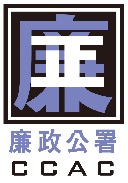 一、《媽媽明白了》影片觀看後感想
二、分析社會現象： 地溝油事件
完成工作紙
台灣地溝油事件波及廠商增至971家　港澳受影響
二、分析社會現象： 地溝油事件
「心智圖」解說
三、個案討論：
完成工作紙
交通事務局人員涉嫌受賄案件
討論
你如何評價受賄公職人員的個人誠信操守？
你認為公職人員收受不法利益，操控公共停車場管理服務合同的判給，對社會有何影響？
四、單元總結：
違反誠信的行為對個人及社會都會造成影響或傷害。不誠實行為的出現，會瓦解人與人之間的信任；社會的互信程度下降，不但會衝擊經濟，對政府管治也會失去信心，也會令社會走向分化的局面。
為求個人利益而做出違反誠信行為，甚至濫用職權及徇私枉法，必會受到法律的制裁。
五、後續活動：
參考分析社會現象中案例
分組搜集資料，分析現時一件與誠實正直有關的社會事件
並須繪製心智圖(MIND MAP)。